Официальный сайт  образовательной организации
Открытость  системы образования – важнейший фактор ее развития
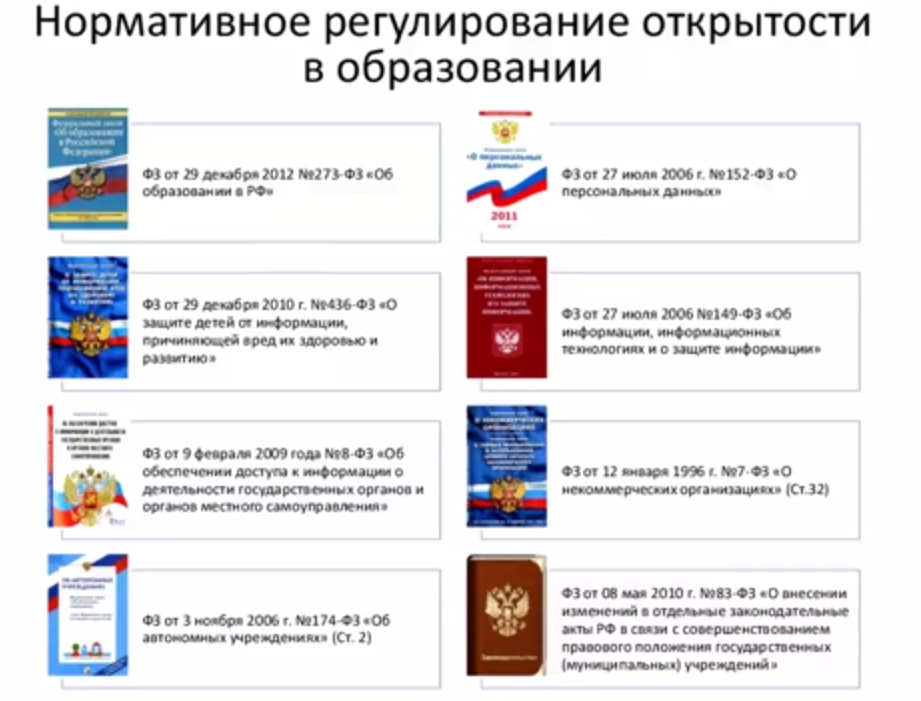 возможность получения информации об образовательном процессе и его результатах обучающимися и их родителями
мотивация учреждения образования к интенсивной работе
 над качеством предоставления образовательных услуг в условиях нарастающей конкуренции
Федеральный закон "Об образовании в Российской Федерации"
Статья 29.  Информационная  открытость образовательной организации
 п 2. Образовательные организации обеспечивают открытость и доступность:
информации(17 пунктов)
копий документов (5 обязательных документов)
отчета о результатах самообследования. 
документа о порядке оказания платных образовательных услуг, в том числе образца договора об оказании платных образовательных услуг, документа об утверждении стоимости обучения по каждой образовательной программе;
предписаний органов, осуществляющих государственный контроль (надзор) в сфере образования, отчетов об исполнении таких предписаний;
иной информации, которая размещается, опубликовывается по решению образовательной организации и (или) размещение, опубликование которой является обязательным в соответствии с законодательством Российской Федерации.
ПОСТАНОВЛЕНИЕ ПРАВИТЕЛЬСТВА РОССИИ ОТ 10 ИЮЛЯ 2013 Г. № 582 "ОБ УТВЕРЖДЕНИИ ПРАВИЛ РАЗМЕЩЕНИЯ НА ОФИЦИАЛЬНОМ САЙТЕ ОБРАЗОВАТЕЛЬНОЙ ОРГАНИЗАЦИИ В ИНФОРМАЦИОННО-ТЕЛЕКОММУНИКАЦИОННОЙ СЕТИ "ИНТЕРНЕТ" И ОБНОВЛЕНИЯ ИНФОРМАЦИИ ОБ ОБРАЗОВАТЕЛЬНОЙ ОРГАНИЗАЦИИ"
Приказ Федеральной службы по надзору в сфере образования и науки (Рособрнадзор) от 29 мая 2014 г. N 785 г. Москва "Об утверждении требований к структуре официального сайта образовательной организации в информационно телекоммуникационной сети "Интернет" и формату представления на нем информации"
Раздел «Сведения об образовательной организации»Подразделы
Основные сведения
Структура и органы управления образовательной организацией
Документы
Образование
Образовательные стандарты
Руководство. Педагогический (научно-педагогический) состав
Материально-техническое обеспечение и оснащенность образовательного процесса
Стипендии и иные виды материальной поддержки
Платные образовательные услуги
Финансово-хозяйственная деятельность
Вакантные места для приема (перевода).
6
Раздел «Сведения об образовательной организации»
1.Подраздел "Основные сведения".
Главная страница подраздела должна содержать информацию о дате создания образовательной организации, об учредителе, учредителях образовательной организации, о месте нахождения образовательной организации и ее филиалов (при наличии), режиме, графике работы, контактных телефонах и об адресах электронной почты.
Раздел «Сведения об образовательной организации»
2. Подраздел "Структура и органы управления образовательной организацией".

Главная страница подраздела должна содержать информацию о структуре и об органах управления образовательной организации, в том числе о наименовании структурных подразделений (органов управления), руководителях структурных подразделений, местах нахождения структурных подразделений, адресах официальных сайтов в информационно-телекоммуникационной сети "Интернет" структурных подразделений (при наличии), адресах электронной почты структурных подразделений (при наличии), сведения о наличии положений о структурных подразделениях (об органах управления) с приложением копий указанных положений (при их наличии).
Раздел «Сведения об образовательной организации»

3 Подраздел "Документы".

На главной странице подраздела должны быть размещены следующие документы:

а) в виде копий:

устав образовательной организации;

лицензия на осуществление образовательной деятельности (с приложениями);

свидетельство о государственной аккредитации (с приложениями);

план финансово-хозяйственной деятельности образовательной организации, утвержденный в установленном законодательством Российской Федерации порядке, или бюджетные сметы образовательной организации;

локальные нормативные акты, предусмотренные частью 2 статьи 30 Федерального закона "Об образовании в Российской Федерации"1, правила внутреннего распорядка обучающихся, правила внутреннего трудового распорядка и коллективного договора;
Раздел «Сведения об образовательной организации»

3. Документы  
локальные нормативные акты, предусмотренные частью 2 статьи 30 Федерального закона «Об образовании в Российской Федерации»
Ст.  30  п.2. Образовательная организация принимает локальные нормативные акты по основным вопросам организации и осуществления образовательной деятельности, в том числе регламентирующие правила приема обучающихся, режим занятий обучающихся, формы, периодичность и порядок текущего контроля успеваемости и промежуточной аттестации обучающихся, порядок и основания перевода, отчисления и восстановления обучающихся, порядок оформления возникновения, приостановления и прекращения отношений между образовательной организацией и обучающимися и (или) родителями (законными представителями) несовершеннолетних обучающихся.
Раздел «Сведения об образовательной организации»

3 Подраздел "Документы".

б) отчет о результатах самообследования;

в) документ о порядке оказания платных образовательных услуг, в том числе образец договора об оказании платных образовательных услуг, документ об утверждении стоимости обучения по каждой образовательной программе;

г) предписания органов, осуществляющих государственный контроль (надзор) в сфере образования, отчеты об исполнении таких предписаний.
Раздел «Сведения об образовательной организации»

4 Подраздел "Образование".
Подраздел должен содержать информацию о реализуемых уровнях образования, о формах обучения, нормативных сроках обучения, сроке действия государственной аккредитации образовательной программы (при наличии государственной аккредитации), об описании образовательной программы с приложением ее копии, об учебном плане с приложением его копии, об аннотации к рабочим программам дисциплин (по каждой дисциплине в составе образовательной программы) с приложением их копий (при наличии), о календарном учебном графике с приложением его копии, о методических и об иных документах, разработанных образовательной организацией для обеспечения образовательного процесса, о реализуемых образовательных программах с указанием учебных предметов, курсов, дисциплин (модулей), практики, предусмотренных соответствующей образовательной программой, о численности обучающихся по реализуемым образовательным программам за счет бюджетных ассигнований федерального бюджета, бюджетов субъектов Российской Федерации, местных бюджетов и по договорам об образовании за счет средств физических и (или) юридических лиц, о языках, на которых осуществляется образование (обучение).
Раздел «Сведения об образовательной организации»
5 Подраздел "Образовательные стандарты"2.

Подраздел должен содержать информацию о федеральных государственных образовательных стандартах и об образовательных стандартах. Информация должна быть представлена с приложением их копий (при наличии). Допускается вместо копий федеральных государственных образовательных стандартов и образовательных стандартов размещать в подразделе гиперссылки на соответствующие документы на сайте Министерства образования и науки Российской Федерации.
Раздел «Сведения об образовательной организации»
6 Подраздел "Руководство. Педагогический (научно-педагогический) состав".

Главная страница подраздела должна содержать следующую информацию:

а) о руководителе образовательной организации, его заместителях, руководителях филиалов образовательной организации (при их наличии), в том числе фамилию, имя, отчество (при наличии) руководителя, его заместителей, должность руководителя, его заместителей, контактные телефоны, адреса электронной почты.

б) о персональном составе педагогических работников с указанием уровня образования, квалификации и опыта работы, в том числе фамилию, имя, отчество (при наличии) работника, занимаемую должность (должности), преподаваемые дисциплины, ученую степень (при наличии), ученое звание (при наличии), наименование направления подготовки и (или) специальности, данные о повышении квалификации и (или) профессиональной переподготовке (при наличии), общий стаж работы, стаж работы по специальности.
Раздел «Сведения об образовательной организации»
7 Подраздел "Материально-техническое обеспечение и оснащенность образовательного процесса".

Главная страница подраздела должна содержать информацию о материально-техническом обеспечении образовательной деятельности, в том числе сведения о наличии оборудованных учебных кабинетов, объектов для проведения практических занятий, библиотек, объектов спорта, средств обучения и воспитания, об условиях питания и охраны здоровья обучающихся, о доступе к информационным системам и информационно-телекоммуникационным сетям, об электронных образовательных ресурсах, к которым обеспечивается доступ обучающихся.
Раздел «Сведения об образовательной организации»
8 Подраздел "Стипендии и иные виды материальной поддержки".

Главная страница подраздела должна содержать информацию о наличии и условиях предоставления стипендий, о наличии общежития, интерната, количестве жилых помещений в общежитии, интернате для иногородних обучающихся, формировании платы за проживание в общежитии и иных видов материальной поддержки обучающихся, о трудоустройстве выпускников.
Раздел «Сведения об образовательной организации»
10 Подраздел "Финансово-хозяйственная деятельность".

Главная страница подраздела должна содержать информацию об объеме образовательной деятельности, финансовое обеспечение которой осуществляется за счет бюджетных ассигнований федерального бюджета, бюджетов субъектов Российской Федерации, местных бюджетов, по договорам об образовании за счет средств физических и (или) юридических лиц, о поступлении финансовых и материальных средств и об их расходовании по итогам финансового года.
Раздел «Сведения об образовательной организации»
11 Подраздел "Вакантные места для приема (перевода)".

Главная страница подраздела должна содержать информацию о количестве вакантных мест для приема (перевода) по каждой образовательной программе, профессии, специальности, направлению подготовки (на места, финансируемые за счет бюджетных ассигнований федерального бюджета, бюджетов субъектов Российской Федерации, местных бюджетов, по договорам об образовании за счет средств физических и (или) юридических лиц).